Section 9.6
Infinite Series:  
“Alternating Series;  Absolute and Conditional Convergence”
All graphics are attributed to:
Calculus,10/E by Howard Anton, Irl Bivens, and Stephen DavisCopyright © 2009 by John Wiley & Sons, Inc.  All rights reserved.”
Introduction
Until now, we have focused only on series with nonnegative terms.

In this section, we will discuss series that contain both positive and negative terms.
Alternating Series
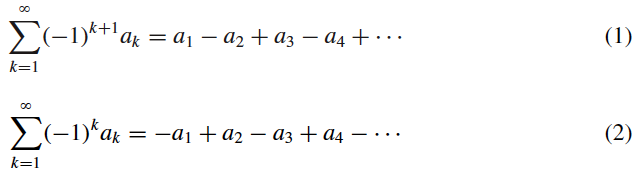 Alternating Series Test
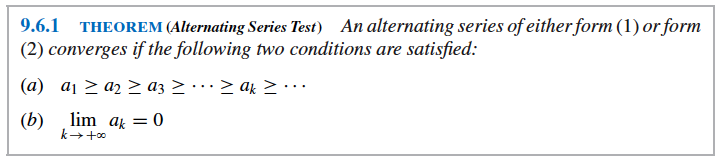 NOTES:  
It is not necessary for condition (a) to hold for all terms.  An alternating series will converge as long as condition (b) is true and condition (a) holds eventually.
If an alternating series violates condition (b), then the series must diverge by the divergence test.
Unlike the Integral Test and the Comparison/Limit Comparison Test, this test will only tell us when a series converges and not if a series will diverge
Proof of the Alternating Series Test
You do not need to copy this down.  Just read it and look at the diagram so that we can discuss it.
This proof is only for type (1) alternating series:


The idea is to show that if conditions (a) and (b) hold, then the sequence of even-numbered and odd-numbered partial sums converge to a common limit S.
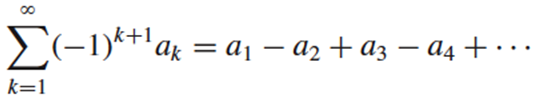 Proof of the Alternating Series Test (continued)
Proof of the Alternating Series Test (continued)
Example 1
Example 2
Approximating Sums of Alternating Series
This theorem deals with the error that results when the sum of an alternating series is approximated by a partial sum.
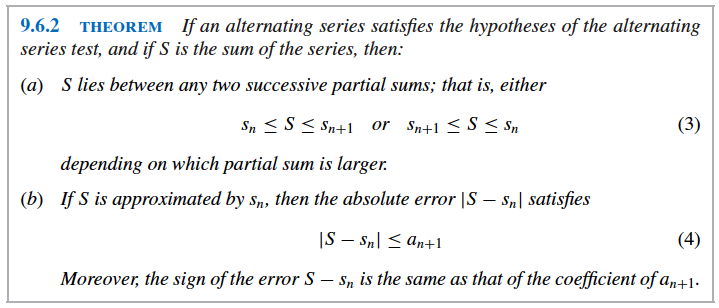 Proof of the Approximating Sums of Alternating Series Theorem
The proof involves the even and odd numbered partial sums like the last proof.
The sign of the error depends on whether n is even or odd since the odd-numbered partial sums are larger than S and the even-numbered partial sums are smaller than  S.
See proof on page 640 if you are interested.
Sum of the Alternating Harmonic Series
Example of Error Approximation
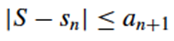 Example of Finding a Partial Sum with a Given Accuracy
Absolute Convergence
When you encounter a series that does not fit in any of the categories that we have studied so far – mixed signs but not alternating, we need other tests for convergence.
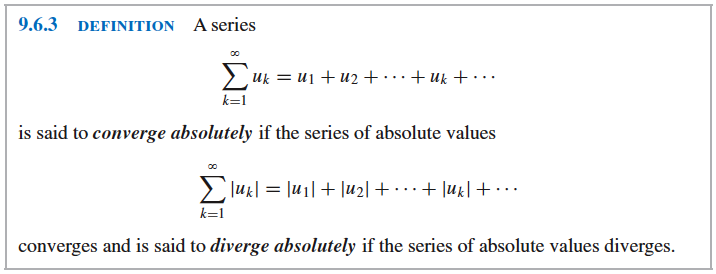 Example of Absolute Convergence
Convergence vs. Absolute Convergence
It is important to distinguish between convergence and absolute convergence.		









This theorem provides a way of inferring convergence of a series with positive and negative terms from a related series with nonnegative terms.
This is important because most of the convergence tests that we have developed apply only to series with nonnegative terms.
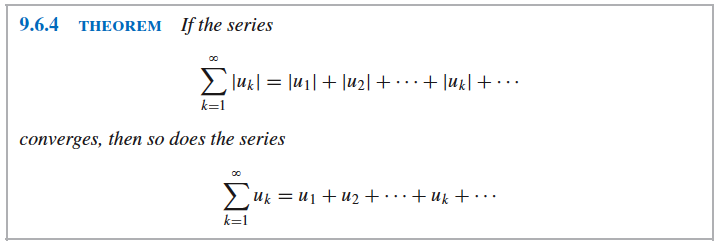 Example
Conditional Convergence
Conditional Convergence continued
The Ratio Test for Absolute Convergence
Although one cannot generally infer convergence or divergence of a series from absolute divergence, the following variation of the ratio test provides a way of deducing divergence from absolute divergence in certain situations.
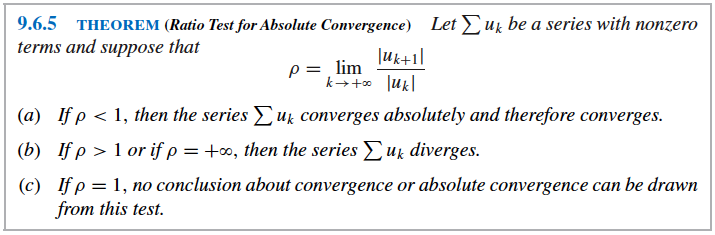 Example of the Ratio Test for Absolute Convergence
Running List of Ideas
The Squeezing Theorem for Sequences
Sums of Geometric Series
Telescoping Sums
Harmonic Series
Convergence Tests
The Divergence Test
The Integral Test
Convergence of p-series
The Comparison Test
The Limit Comparison Test
The Ratio Test
The Root Test
Series with Negative Terms
Alternating Series
Error involved when approximating alternating series
Absolute Convergence and Conditional Convergence
Ratio Test for Absolute Convergence
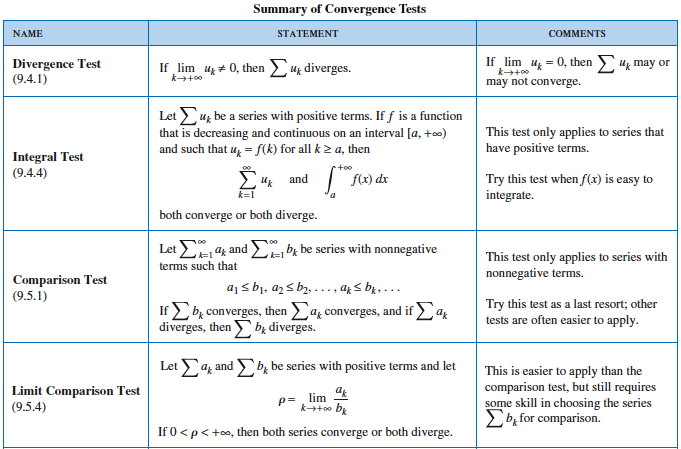 fhs
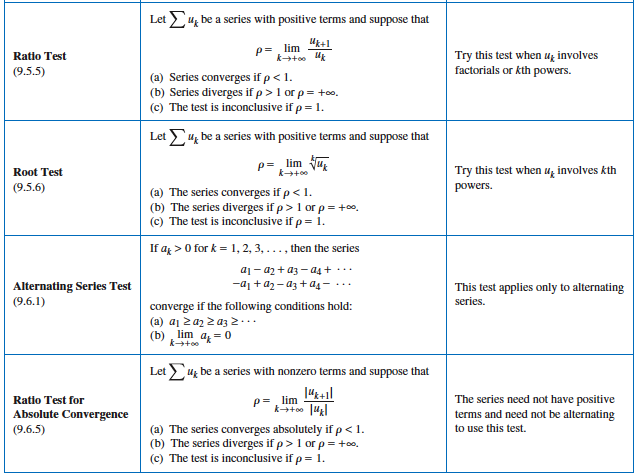 fsh
Squaw Valley Christmas
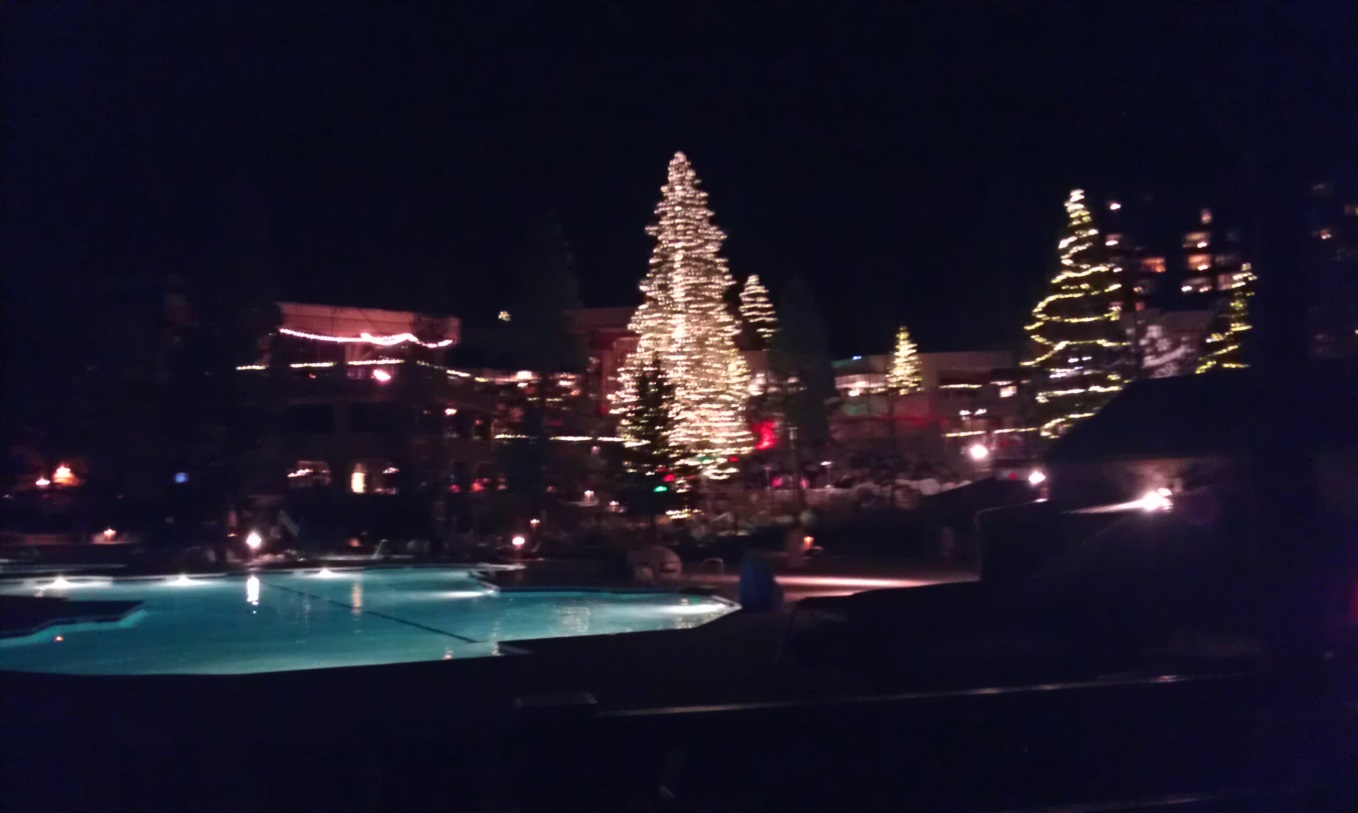